ASEAN Financial Cooperation: Thailand Perspective
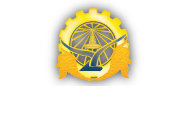 Chayodom Sabhasri
Piti Srisangnam
Nuanpan Thamanovanish
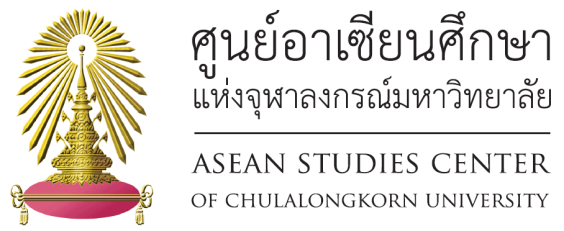 Outline
Introduction
Initiatives of Financial Cooperation and Its Present Status 
Progress Done Up to Date 
Limitations and Gaps in the Existing Initiatives 
Thailand and the Preparations for ASEAN Financial Market Integration
Key Issues and Challenges in Developing and Integrating Financial and Capital Markets
1. Introduction
ASEAN Community 2015
ASEAN Economic Community
ASEAN Socio-Cultural Community
ASEAN Political-Security Community
4
ASEAN Single Market
Free flow of Goods 
Free flow of Services 
Free flow of Investment 
Freer flow of Capital
Free flow of Skilled Labour
2. Initiatives of Financial Cooperation and Its Present Status
ASEAN Initiatives of Financial Cooperation and Its Present Status
1997 Asian Financial Crisis
A peer review and exchange view among the senior officials and Finance Ministers on economic developments and policy matters in ASEAN.
1999 ASEAN Surveillance Process (ASP)
RIA-Fin has the coverage of the four areas: Capital Market Development, Liberalization of Financial Services, Capital Account Liberalization and ASEAN Currency Cooperation to support the AEC 2015.
2003 Roadmap for Monetary and Financial Integration of ASEAN (RIA-Fin)
Capital Market Development aims at the capacity building and the long-term infrastructure for development of ASEAN capital markets for the cross border collaboration of ASEAN Members’ financial markets.
ASEAN Capital Market Forum (ACMF)
ASEAN Insurance Cooperation
ASEAN Plus Three Initiatives of Financial Cooperation and Its Present Status
IMF’s stabilization programmeand its conditionality was too costly and ASEAN plus three countries were aware to be more self-financing in case of the financial crisis.
1997 Asian Financial Crisis
After the Asian Crisis, there were two cooperative initiatives: the coordination among the Central Banks and the ASEAN plus three Finance Ministers Process.
The Economic Review and Policy Dialogue (ERPD)
2002 Asian Bonds Markets Initiative (ABMI)
2000 Chiang Mai Initiative (CMI)
+
2010 Chiang Mai Initiative Multilateralism (CMIM)
Asian Bond Fund (ABF1 in 2003 and ABF2 in 2005)
+
ASEAN plus three Macroeconomic Research Office (AMRO)
3. Progress Done Up to Date
Chiang Mai Initiative (CMI)
The participating countries would be able to draw balances denominated in the currencies of creditors to meet its financial needs. 
The CMI was applied only for the PRC, Japan, and Korea with the ASEAN-5 countries (Thailand, Malaysia, Singapore, Indonesia and Philippines) 
CMI defined the amount, duration, and currency to be used in the swap. 
Due to the high degree of uncertainty, the limited amount of funds, lack of strength and autonomy of the surveillance mechanism, loss of cooperative momentum, failure of multilateralization, and the possible establishment of Asian Monetary Fund, there were some doubt on the efficiency and the usage of the CMI (Nicolas, 2011).
Chiang Mai Initiative Multilateralism (CMIM)
The bilateral swaps system was then transformed to be the regional pooling arrangement of collective managed reserves via CMIM at the multilateral level. 
CMIM was announced in 2008 at the ASEAN plus three meeting and implemented in 2010. 
The financial contribution of the Plus Three countries was accounted for 80 percent while the rest of 20 percent were responsible by the ASEAN Member countries which based on individual members’ financing ability. The total size of the fund is 120 billion US dollars.
Chiang Mai Initiative Multilateralism (CMIM)
Consider the impact of the Global Financial Crisis in 2007/8, the size of CMIM is only 2.5 percent of the ASEAN plus three countries’ international reserves and they were not enough for the large affected countries such as Singapore and Korea. 
Therefore, the size of the fund needs to be increased to support the needs in the future. 
Additionally, the CMIM is the closer link to the IMF programmes such as the mobilization of more than 20% of individual countries’ quotas needs to be reviewed by the IMF, which may decide to apply conditionality rules linked to its programs. CMIM countries should be able to borrow without IMF conditionality (Capannelli, 2011). 
So, the inflexibility due to the IMF’s conditionality is still intact with the CMIM
ASEAN Macroeconomic Research Office (AMRO)
AMRO was established in 2011 in Singapore. 
The main objectives are to detect emerging vulnerabilities and monitor the trend of macroeconomic and financial performance and to implement the financing purposes of the CMIM and ensure the repayment of the loans by the CMIM members. 
AMRO has no purposed to replace the role of IMF in national surveillance functions. 
Expectedly, the amount of loans extended to the CMIM members will not be restricted to the IMF’s conditionality. A survey from 1,000 opinion leaders in Asia and Pacific on the CMIM, shows that more than 80 percent of respondents agreed that CMIM was a milestone for the Asia’s financial cooperation and 75 percent of the respondents thought that AMRO will complement the work of IMF for regional surveillance (Capannelli, 2011).
Asian Bond Market Initiatives (ABMI) and Asian Bond Fund (ABF)
ABMI were developed after the Asian Financial Crisis in 1997 to resolve the problem of lack of efficient Asian Bond market and to rely more on Asian own currencies, i.e., local currency denominated bond market. 
The roles of ABMI are to improve the national regulatory frameworks in several aspects which are to establish a credit guarantee mechanism, to strengthen domestic credit rating agencies, to disseminate information on national and regional bond markets, to assess the feasibility of regional foreign exchange clearing and settlement systems, and to create new securitized debt instruments. 
Overall, it supposes to promote bond market in Asia in order to utilized Asian saving for Asian investment. 
At the end of 2010, as part of ABMI, ASEAN plus three Finance Ministers established the Credit Guarantee and Investment Facility (CGIF) with 700 million US dollars to provide credit guarantees to allow local corporations to be able to raise long-term funding instruments. So, those corporations will be able to borrow from their local markets and across ASEAN plus three countries.
Asian Bond Fund (ABF)
The Emerging East Asia’s local bond outstanding is amounted to 8 percent of the world and the fastest growing countries consist of Vietnam, Malaysia, Singapore and Korea. 
The size of the local currency bond market in emerging East Asia has increased from 0.36 billion US dollars in 1997 to 1.2 trillion US dollars in 2003 and to 3.7 trillion US dollars in 2008. As of the third quarter 2011, the total bond outstanding reached 5.5 trillion US dollars which 67% of the total outstanding was government’s bond and 33% was the corporate bonds.
Asian Bond Market Initiatives (ABMI)
A new roadmap (2008) for the ABMI and it aims at unifying issuing authorities for government bonds and simplifying corporate bond issuance procedures for securitization, and removing barriers for bond issuance by domestic and foreign entities. 
There are overall four areas in the new roadmap: 
Promoting the Issuance of Local Currency-Denominated Bonds (supply-side)
Facilitating the Demand for Local Currency-Denominated Bonds (demand-side)
Improving the Regulatory Framework
Improving the Related Infrastructure for the Bond Markets.
4. Limitations and Gaps in the Existing Initiatives
Chiang Mai Initiative Multilateralism (CMIM)
The size of the fund, 120 billion US dollars, may not be enough for the urgent needs in case of any ASEAN/Asian Financial Crisis. 
There are also some restrictions on the use of CMIM such as a close link to programmes of the IMF.  Any mobilization more than 20% of individual countries’ quotas needs to be reviewed by the IMF and its procedure is closely linked to the IMF’s conditionality rules. 
Issues on the Leadership in the region as well as the level of the commitment are concerned in general. With the agency likes AMRO, it will take time to prove its efficiency and success.
Asian Bond Market Initiatives (ABMI) and Asian Bond Fund (ABF)
The ASEAN bond markets perform well as compared to other emerging market, but several aspects need to be done based on physical infrastructure including trading, clearing and settlement, regulation, supervision and legal underpinnings, and derivatives markets for its improvement (Gray, Felman, Carvajal and Jobst, 2011). 
Institutional Infrastructure are all so important, for instance, tightening enforcement of securities regulation, including of disclosure obligations; strengthening disclosure obligations of material events; reviewing disclosure obligations for private offerings in particular in the context of asset backed securities and other structured products, and streamlining registration procedures for offering securities, improving oversight of credit rating agencies and external auditors, developing the legal and regulatory framework for expanding the use of derivatives, and adapting the infrastructure systems accordingly, tightening reserve money management, to reduce interest rate volatility and spur the development of money markets, and reforming withholding taxation for non-resident income from bond holdings, see (Gray, Felman, Carvajal and Jobst, 2011).
the 16th ASEAN+3 Finance Ministers & Central Bank Governors’ Meeting
The joint statement covers 5 joint endeavours: 
Amending the CMIM (Chiang Mai Initiative Multilateralization) Agreement to enhance regional financial safety net and CMIM operational guidelines
Agreeing to transform AMRO (ASEAN+3 Macroeconomic Research Office) to an international organization to enhance institutional capacity and effectiveness
Supporting the progress of ABMI (Asian Bond Markets Initiative) 
Endorsing two new study topics for the 2013/2014 Research Group activities on The Policy Recommendations for the Expansion of the Securitization Market in the ASEAN+3 Countries and SWOT Analysis on the Capital Market Infrastructures in the ASEAN+3 Member Countries and its Implications
Supporting the second phase studies on each of the three possible areas for ASEAN +3 financial cooperation namely infrastructure financing, disaster risk insurance, and using local currencies for the regional trade settlement.
[Speaker Notes: The adoptation of the recent Joint Statement of the 16th ASEAN+3 Finance Ministers & Central Bank Governors’ Meeting on May 3, 2013 is another important milestone to the progress of regional financial cooperation. This meeting convened in Delhi, India aimed at strengthening financial safety net as well as sustainable economic growth and integration in the region.]
The progress of ABMI (Asian Bond Markets Initiative)
The inauguration of CGIF (Credit Guarantee and Investment Facility)
The ongoing discussion of ABMF (ASEAN+3 Bond Market Forum)
The establishment of RSI (Regional Settlement Intermediary)
The initiative to set up a Cross-border Settlement Infrastructure Forum
The completion of the current phase of technical assistance programmes for Indonesia, Lao PDR, Myanmar, and Vietnam
The endorsement of ABMI Taskforces for the implementation of the ABMI New Roadmap+ to develop debt instruments and help channel the substantial savings into infrastructure development
The contribution of ABF (Asia Bond Fund) to increase the demand for the regional bond market;
5. Thailand and the Preparations for ASEAN Financial Market Integration
Thailand and the Preparations for ASEAN Financial Market Integration
Fiscal Cooperation
The Fiscal Policy Office (FPO) has taken on its role to 
Offer the capital market policy and Personal Income Tax Law recommendations to be in line with those of ASEAN member countries 
Formulate fiscal policies and measures for other divisions under Ministry of Finance to work under one direction in the upcoming ASEAN community. 
The strategies of FPO are divided into 22 measures.
In addition to that, the FPO in corroboration with private sectors has made the “Requested List” to encourage ASEAN trading counterparts in order to liberalize trade and investment.
22 strategies of FPO to promote Fiscal Cooperation
Developing National Single Windows
Amending Customs Law
Facilitating trade in goods under Cross-Border Trade Agreement (CBTA)
Monitoring and overseeing financial sectors and services to be in line with international standard
Strengthening system regulating financial sectors to ensure transparency
Increasing financial cooperation and liberalization
Developing Thailand capital market to keep up with that of ASEAN
Undertaking Mutual Recognition Arrangements (MRA) in relation to financial services 
Supporting investment within ASEAN member countries
Improving Thailand tax structure
Enhancing foreign language skills
Supporting infrastructure expansion
Supporting green growth
Coordinating with involved agencies related to internal tax policies
Advancing tax treaties/agreements to avoid double taxation
Establishing ASEAN Monetary and Financial Affairs Council
Improving infrastructure to enhance efficiency of Fiscal Policy Office
Providing equal access to financial services
Providing academic and financial assistance to newer ASEAN member countries
Coordinating with ASEAN member countries and the counterparts relating to economic policies
Supporting free trade agreements (FTA) with non-ASEAN member countries outside the region
Private Sector corroboration
Monetary and Financial Cooperation
In the area of Monetary and Financial Cooperation, the Bank of Thailand (BOT) has taken its proactive role in the implementation of Capital Account Liberalization Master Plan. 
Its objectives are to not only promote monetary and financial markets development to facilitate economic integration of the region under the AEC, but also create environments that support future financial corporations with non-ASEAN member countries. 
The Master Plan aims at the full liberalization and connectivity of Thailand’s financial markets on a region-wide basis as well as the effective assistance to mitigate the risks associated with increasingly volatile capital flow and to ensure the stability of Thailand’s financial markets.
Monetary and Financial Cooperation
Apart from the Master Plan, BOT also is responsible for laying out guidelines for domestic commercial banks to integrate into the Qualified ASEAN Banks (QABs) under AEC and for future ASEAN financial institutions to efficiently operate their businesses in Thailand
The BOT is responsible for formulating policy on equal access to financial sectors and on financial consumer protection.
Capital Markets Cooperation
The Securities and Exchange Commission (SEC) performs the functions of the capital market supervisory as well as laws and regulations amendment especially the Securities and Exchange Act of 1992 to protect investors. 
The amendments can be categorized into major 3 groups; 
Adopting Law on Class Action. 
Increasing civil penalties without the proof beyond doubt 
Abolishing the monopoly and improving competitiveness of the Stock Exchange of Thailand (SET)
[Speaker Notes: adopting Law on Class Action. This allows a class representative to file a single lawsuit in order to guard his/her individual interests as well as the interests of the class in case where company issuing or offering sale of securities, securities company, Securities Exchange, over-the-counter centre, and organization related to securities business violate the Securities and Exchange Act of 1992. The Class Action Law has already been submitted to the parliament for consideration. When the Class Action Law comes into force, not only will it maintain investor confidence, but also save costs and time as well as greatly enhance the protection for a wide range of investors. 

2) increasing civil penalties without the proof beyond doubt for that previous criminal penalties in violation of this act shall be imposed only with the proof beyond doubt and that the evidence linking the criminal act was unclear and hard to accumulate. This draft provision has been proposed to Ministry of Finance for consideration before seeking parliamentary approval. 

3) abolishing the monopoly and improving competitiveness of the Stock Exchange of Thailand (SET) in order to be part of ASEAN Exchanges and to attract ASEAN investors to invest in Thai stock exchange while Thai investors are able to invest in foreign stock exchange. Stock Exchanges from Thailand, Malaysia, and Singapore have collaborated with full efficiency on ASEAN trading link for investors to easier trade in ASEAN capital markets. The linked stock exchanges will, in the future, include bourses from the Philippines, Indonesia, and Vietnam (Hanoi and Ho Chi Minh City), liberalizing cross border trade in ASEAN with a combined market capitalization of over USD 2.2 trillion. The ASEAN stars are also provided along with market data on each stock. It is expected that the ASEAN-listed stocks will gain more attention of international investors to invest in the region.]
Abolishing the monopoly of the Stock Exchange of Thailand (SET)
The SEC has approved the principles of securities law amendment to enable demutualization of the Stock Exchange of Thailand 
Restricting any person to hold a monopoly
Allowing alternative trading systems to choose whether to register as national securities exchanges or as broker-dealers
Allowing non-membership national securities exchanges to perform purchase, sale or exchange without brokers
Demutualizing SET into a public company limited to promote competitive environment in the Thai capital market.
Thai regulation of securities governing capital markets
Instituted by the Securities Exchange Act of 1992, the Antifraud Provisions are crucial regulatory structures to prevent unfair securities trading practices. These provisions can be grouped into 3 main categories; 
False or misleading Information
Insider trading or in other words the purchase and sale of listed securities by any person who has access to material, non-public information about the securities so as to take advantage of other persons by using information material to changes in the prices of securities are prohibited
Market manipulation. 
These provisions of securities regulation of Malaysia and Singapore have already been amended and have entered into force since 2007 and 2009 respectively.
Anti-Money Laundering Law
The Anti-Money Laundering Office (AMLO) has undertaken 3 strategic plans to cope with money laundering cases. The strategies include
Developing National Strategy for Combating Money Laundering and the Financing of Terrorism 2010-2015 to carry out effective preventive measures, enforcement efforts, and sanctioning in line with international standards
Drafting Anti-Money Laundering Act (as amended) to enlarge definition of money laundering offence. 
Drafting Counter Terrorism Financing Act of 2013 so as to efficiently regulate financial transactions of Thai investors.
5. Key Issues and Challenges in Developing and Integrating Financial and Capital Markets
AMRO
AMRO will play important role in complementing the IMF on regional surveillance and it will be the focal point to speed up the financial market development such as to manage a fund investing in developing regional bond markets and promote the better use of the regional saving for the Development Finance (Nishisawa, 2011). 
Providing with the efficiency of the AMRO functions, the AMRO can be more independent of the IMF’s conditionality and could probably serve as an important part of the future Asian Monetary Fund.
The effectiveness of the bond markets
Several issues need to be considered to enhance the effectiveness of the bond markets. 
Cross-border regulations of financial transaction are to be harmonized. 
The domestic rating agencies need to be developed for the specific purposes of standardization and harmonization across East Asian region. 
There is a lack of the linkage between policy cooperation and the financial market. 
Therefore, the form of dialogue among the policy makers and financial market facilitators shall be established with the cooperative goal of financial stability and exchange rate stability in the region. 
The cooperative international macroeconomic policies among the ASEAN plus three and the roles of financial market cooperation will move forward in the same direction. 
Other stakeholders such as central banks, ministry of finance, financial supervisory and regulatory agencies, commercial banks, and private corporations must have a common platform for regular dialogue.
Lessons Learnt from Thailand
Apart from Thailand’s progress of preparation on Fiscal Cooperation, Monetary and Financial Cooperation, Capital Markets Cooperation, as well as Law Enforcement in particular Anti-Money Laundering Law, the country still needs further reforms especially the internal legislation amendment process which requires a long period of time and deliberate consideration. 
It is therefore essential for policy makers and trade facilitators to develop an integration mindset that is fully able to benefit from the regional integration by means of rule-based system to facilitate trade liberalization, not just imposing regulations with protectionist purpose.
Missing Link…
Exchange rate coordination is still the missing link. 
Although we have the AMRO and the ABMI, the causes of the financial crisis may come from the exchange rate risk and volatility. 
The ASEAN may have limited resources to deal with the problem alone and it needs to cooperate in form of the ASEAN plus three to deal with the exchange risk. 
More concerns will be the internationalization of an East Asian currency which could be either Japanese Yen or Chinese Renminbi.